ГБОУ школа № 594
Московского района Санкт-Петербурга
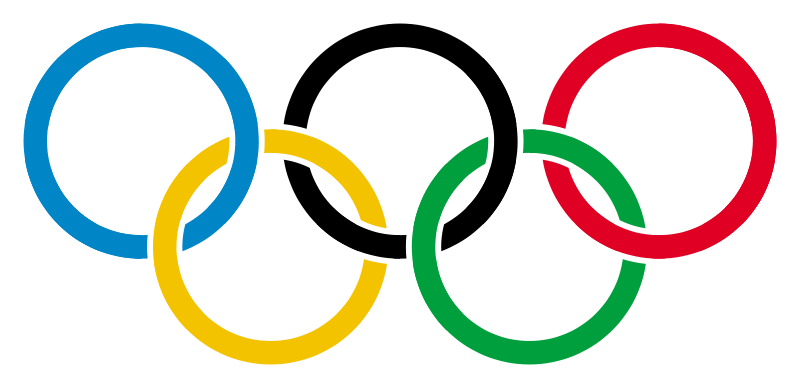 Олимпийский проект
Россия в моем сердце
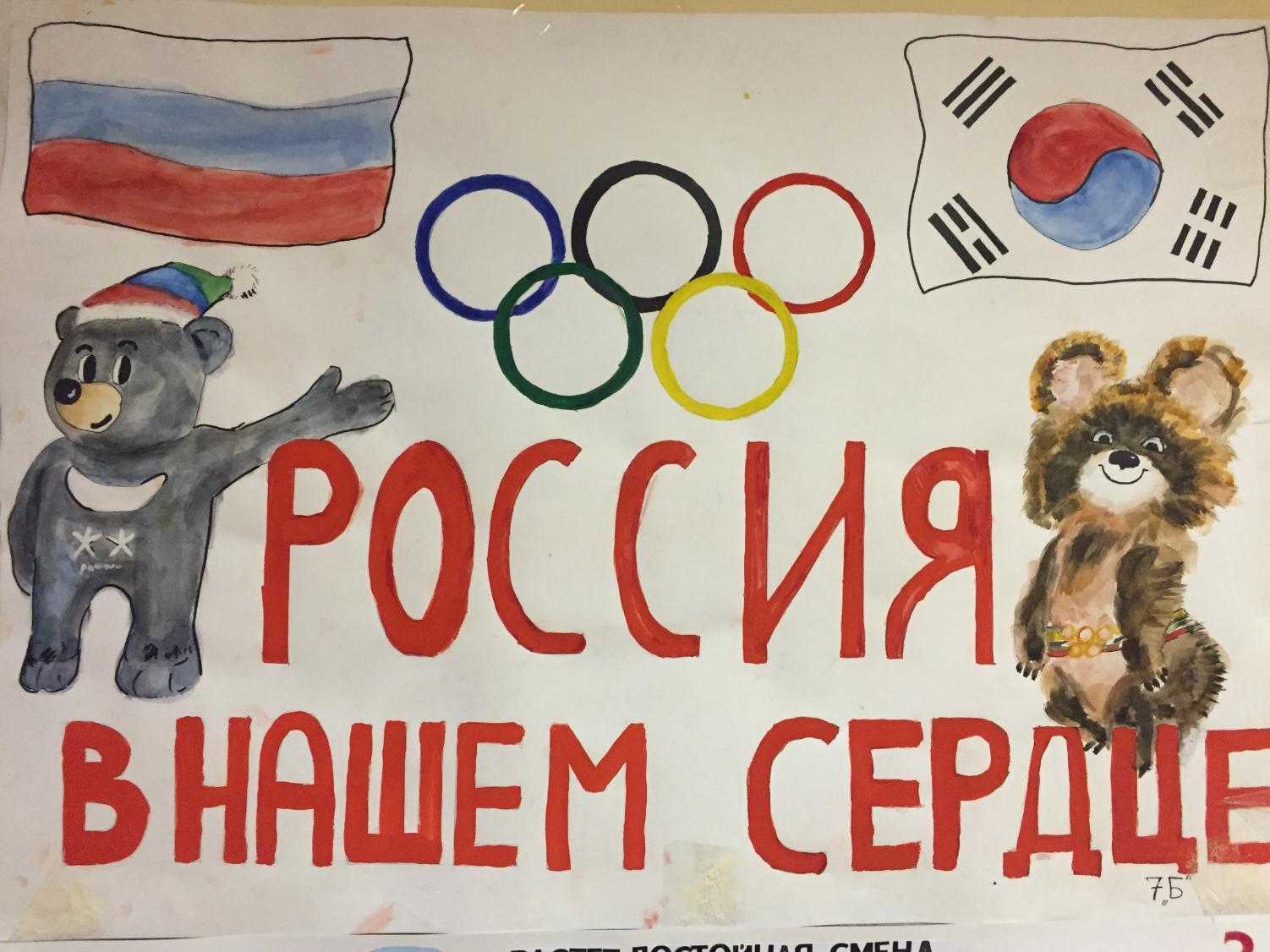 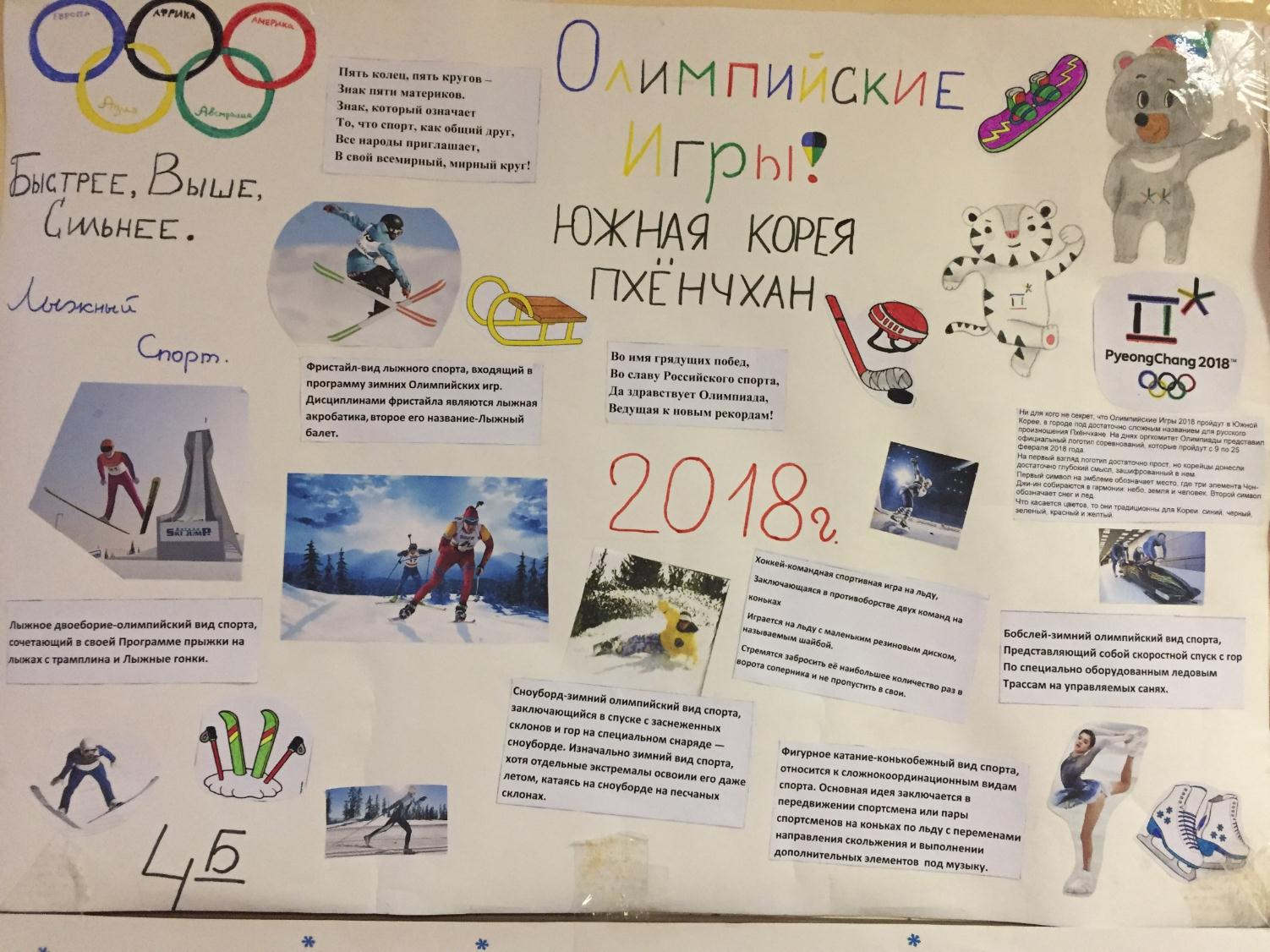 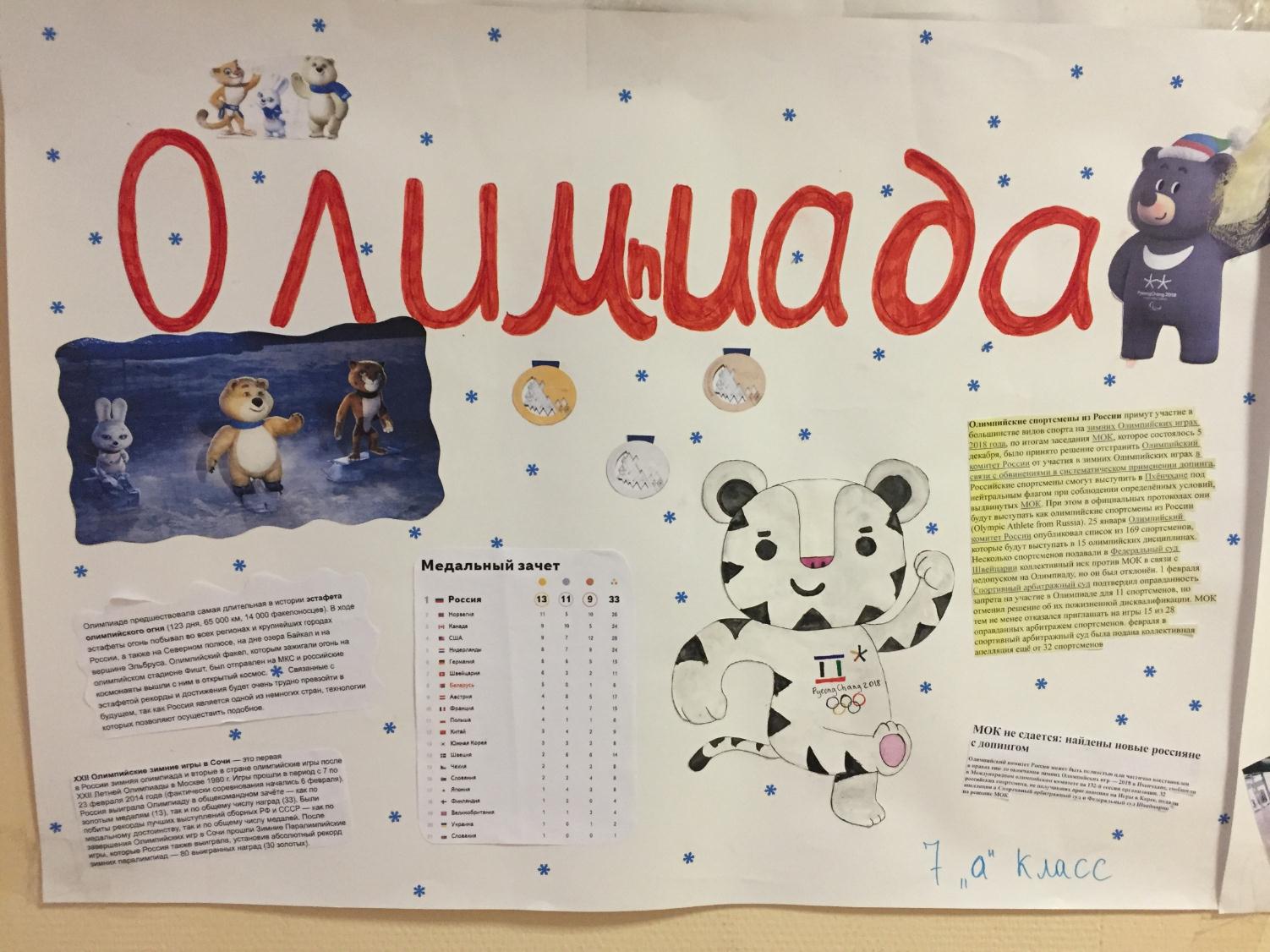 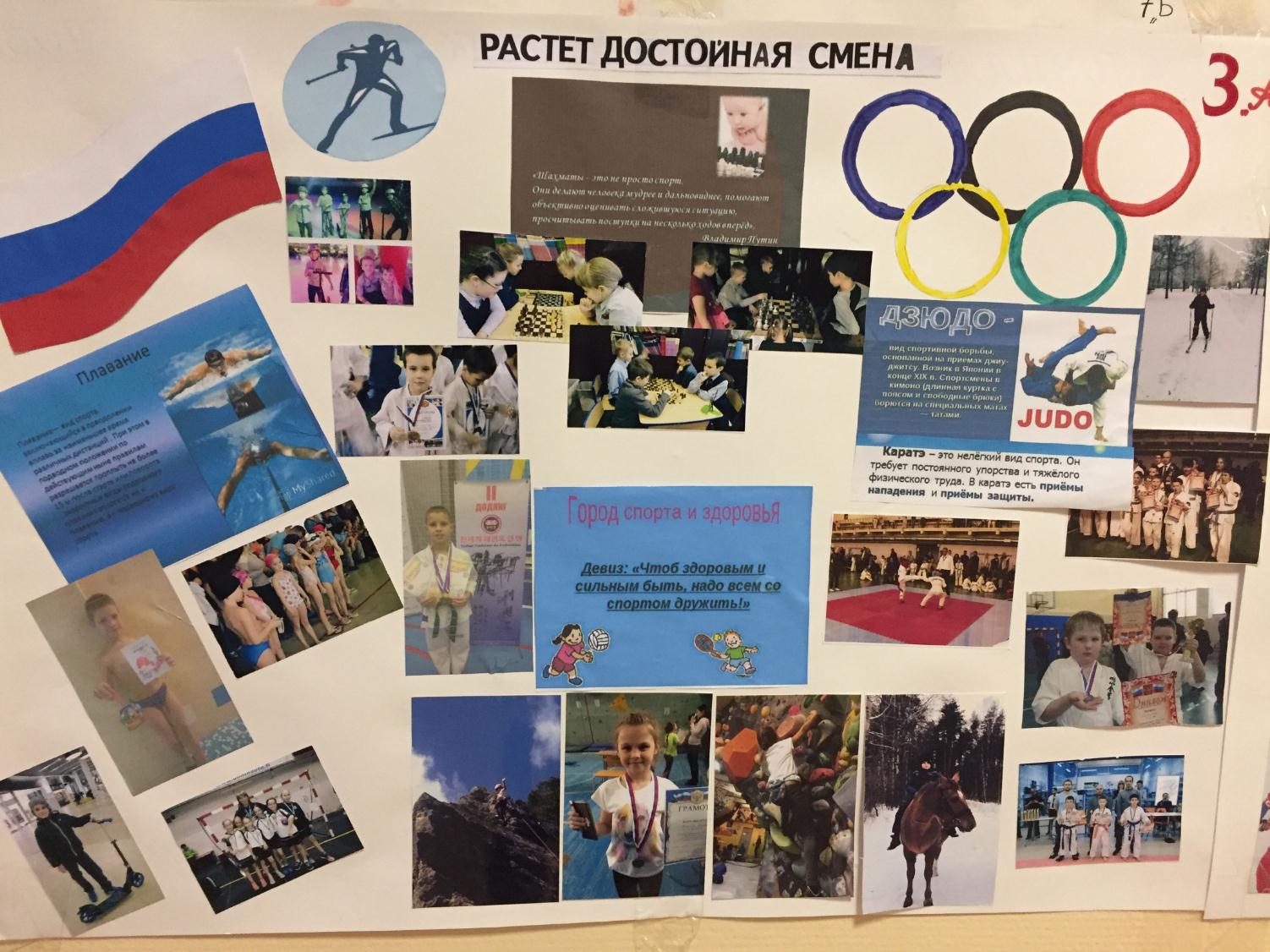 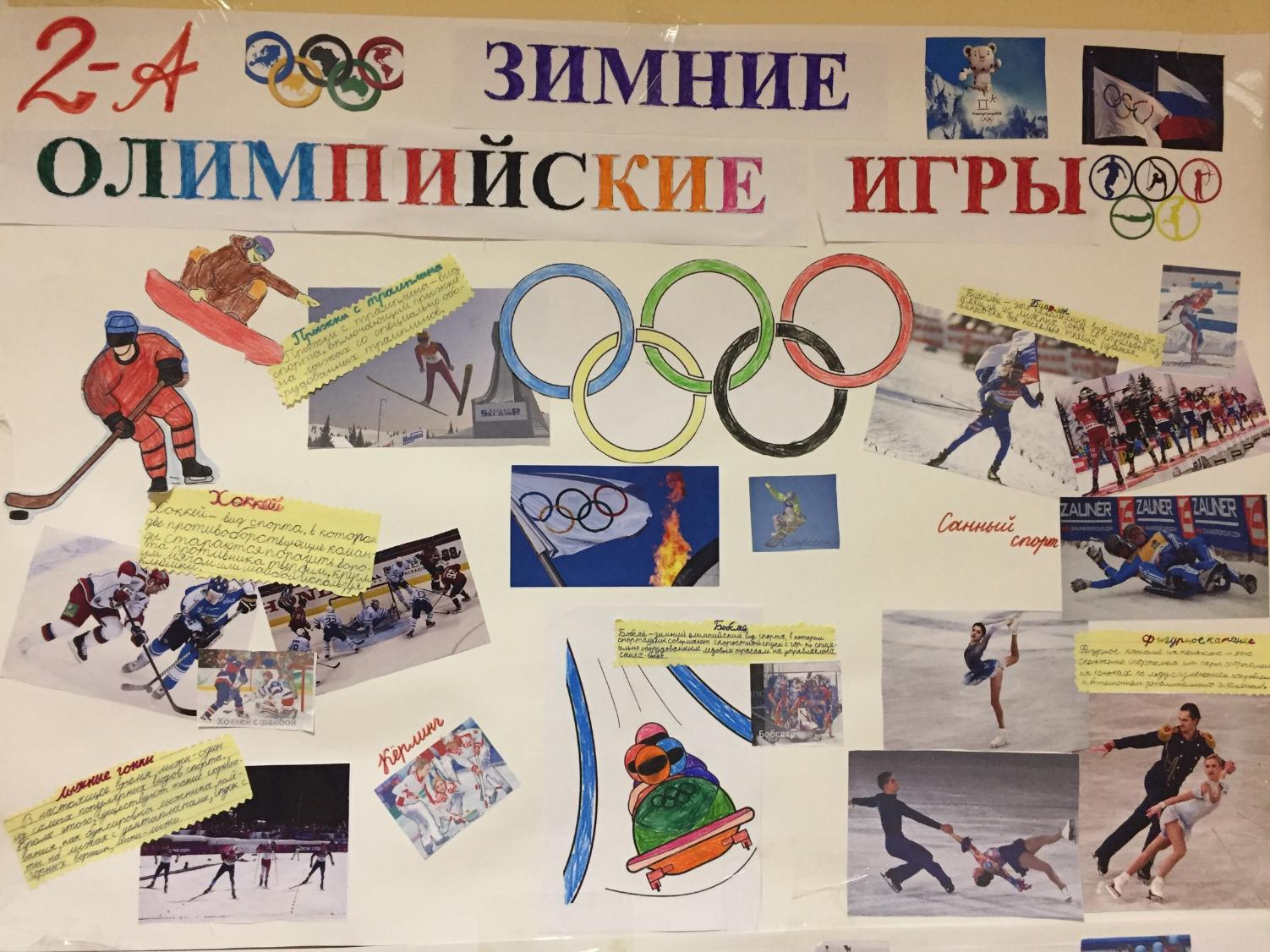 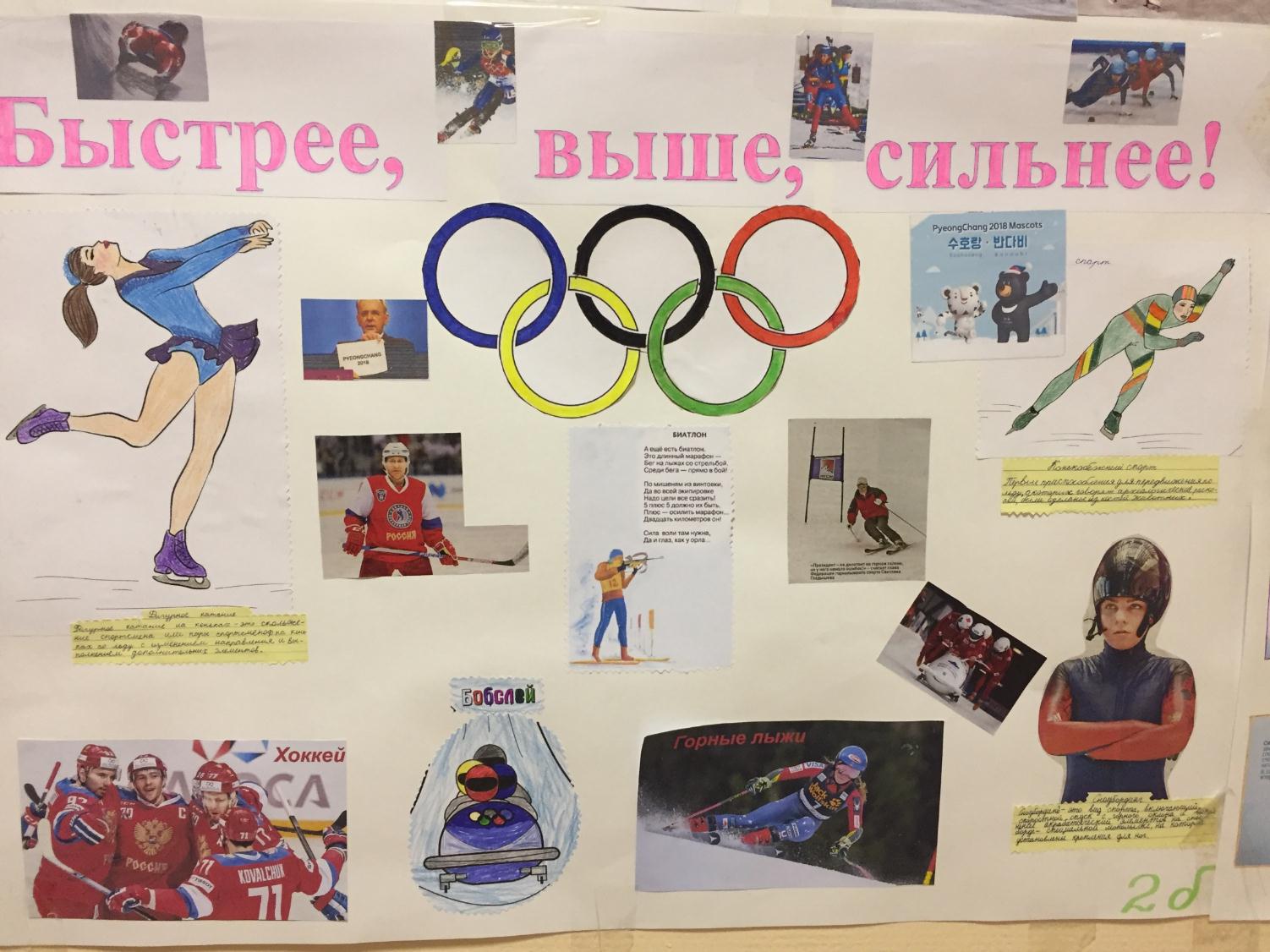 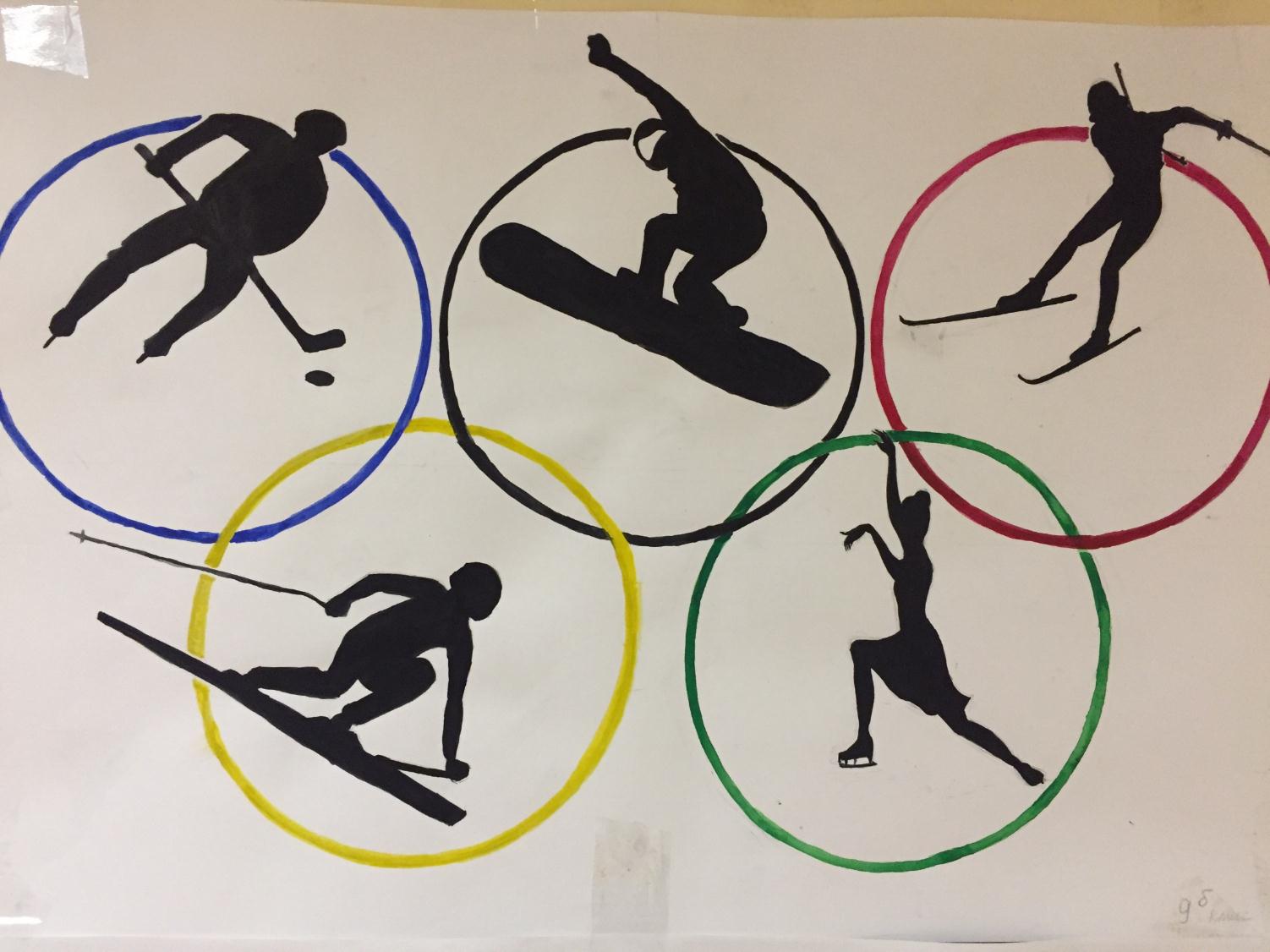 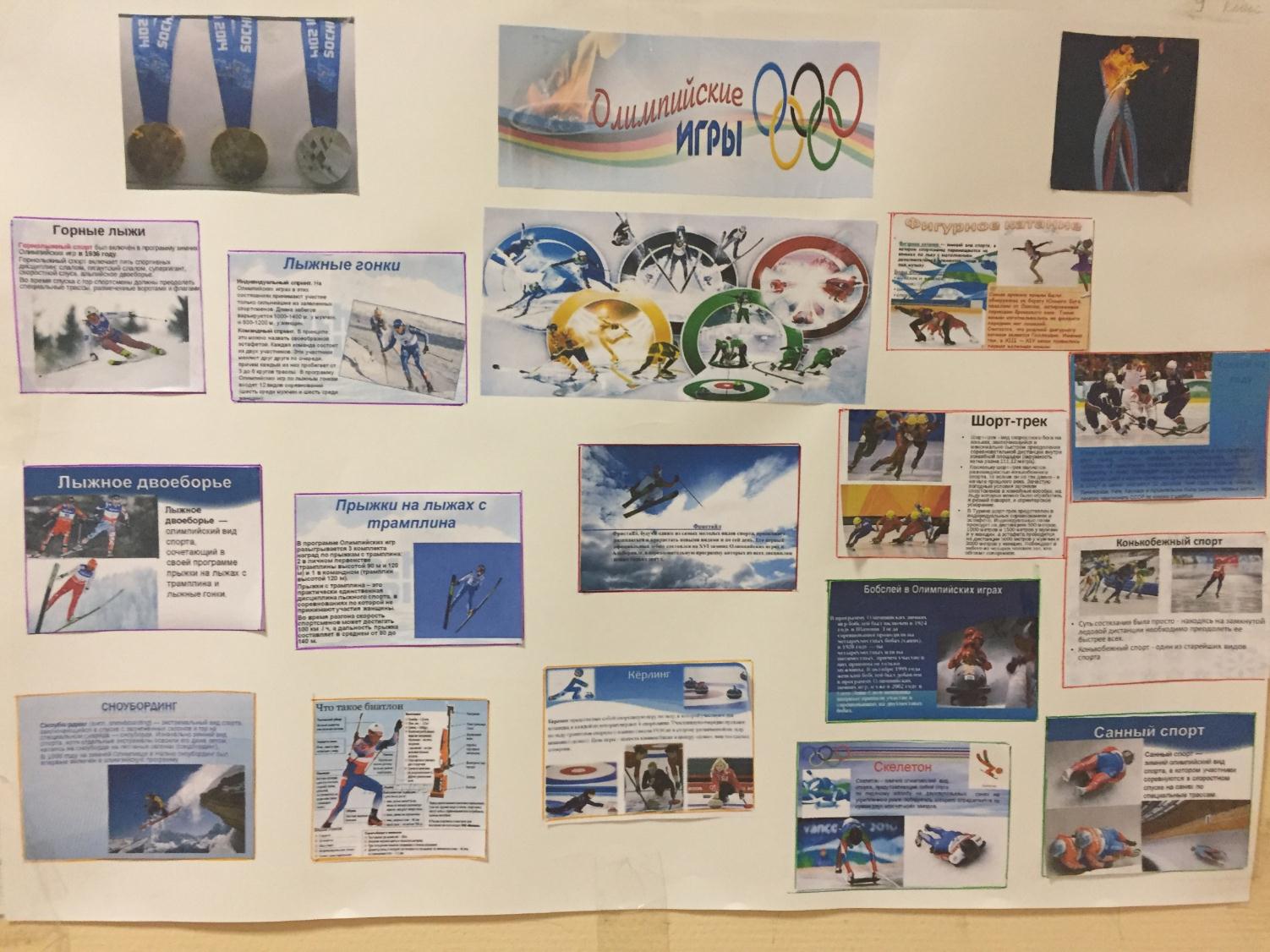 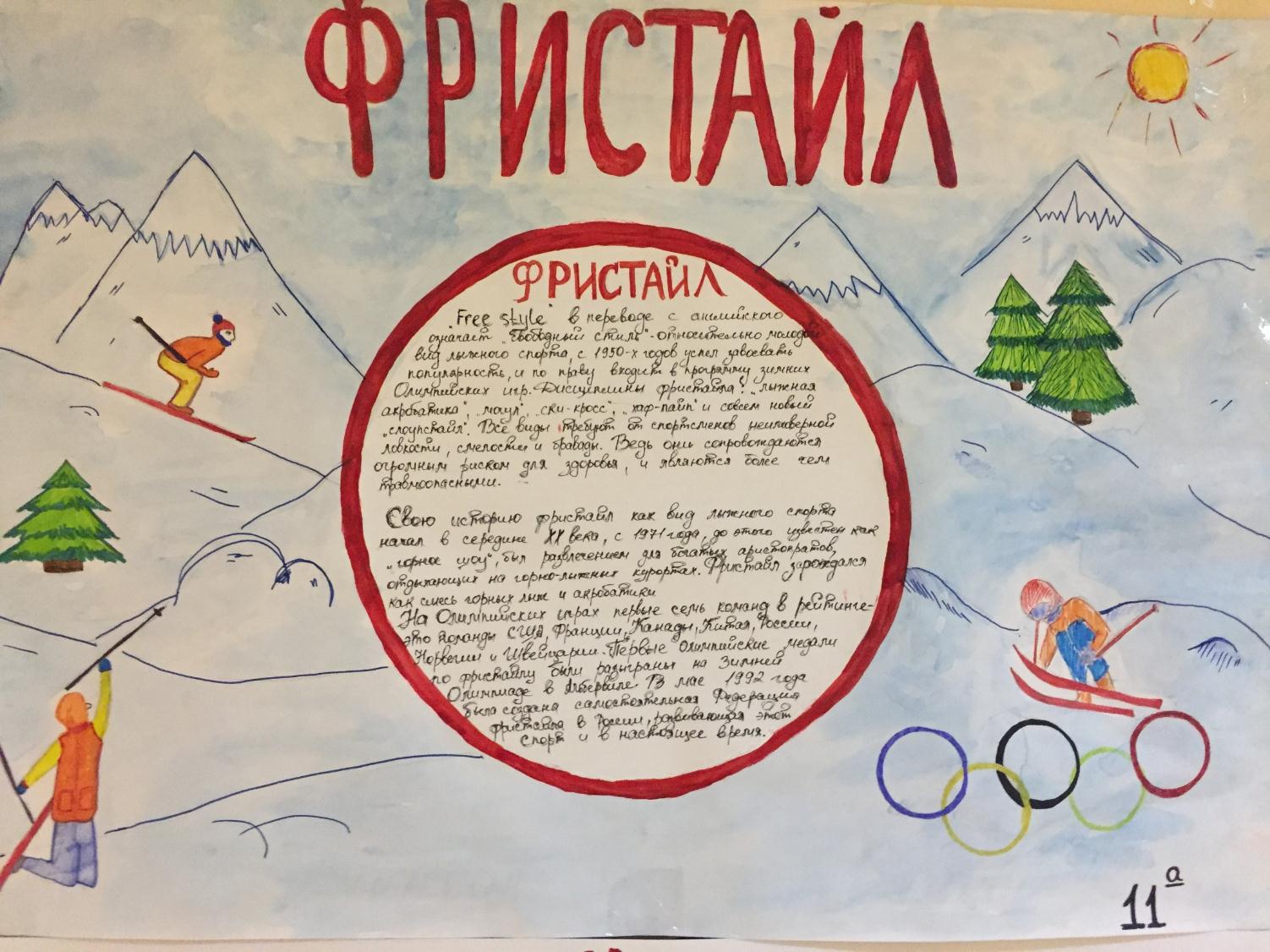 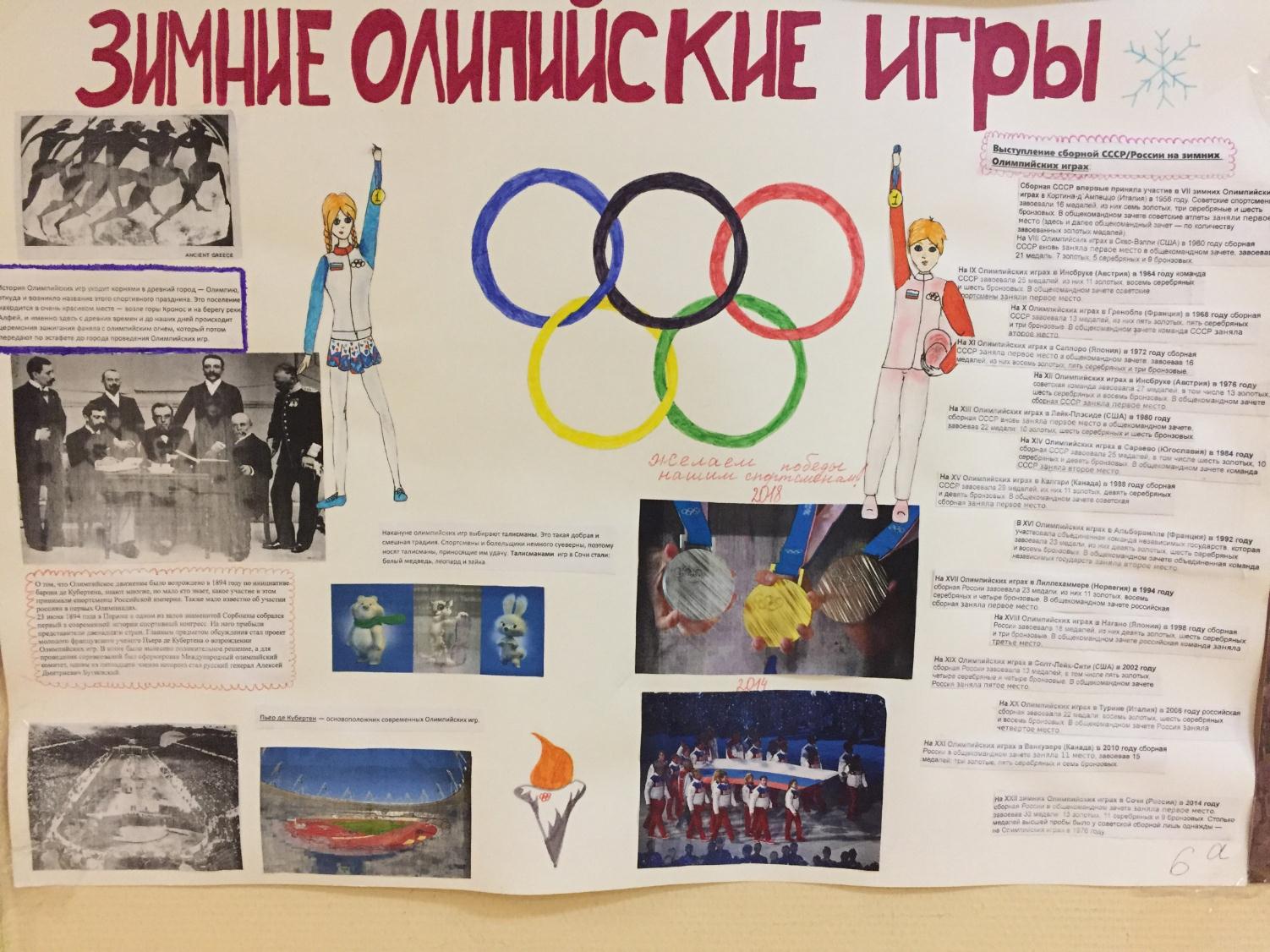 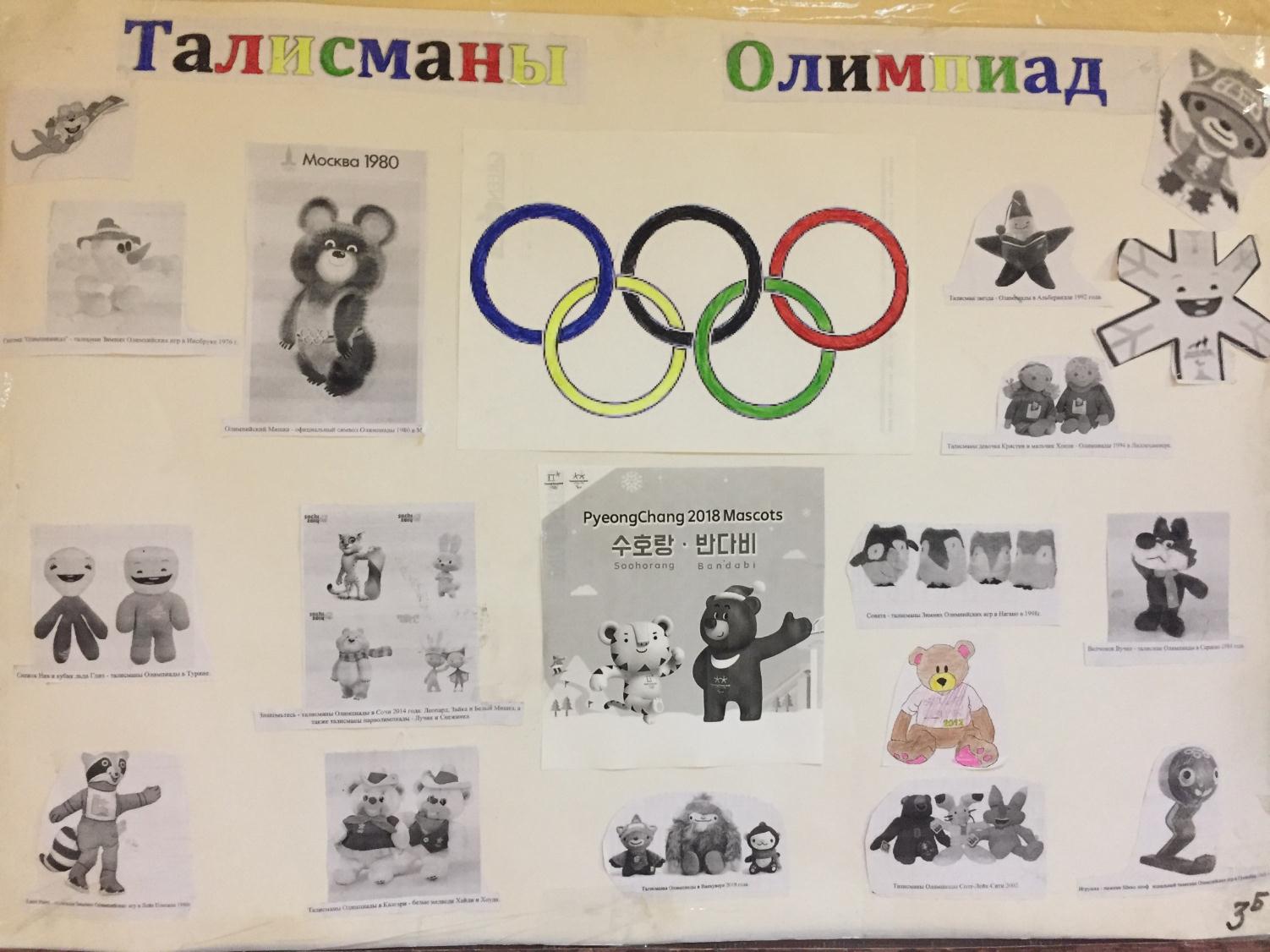 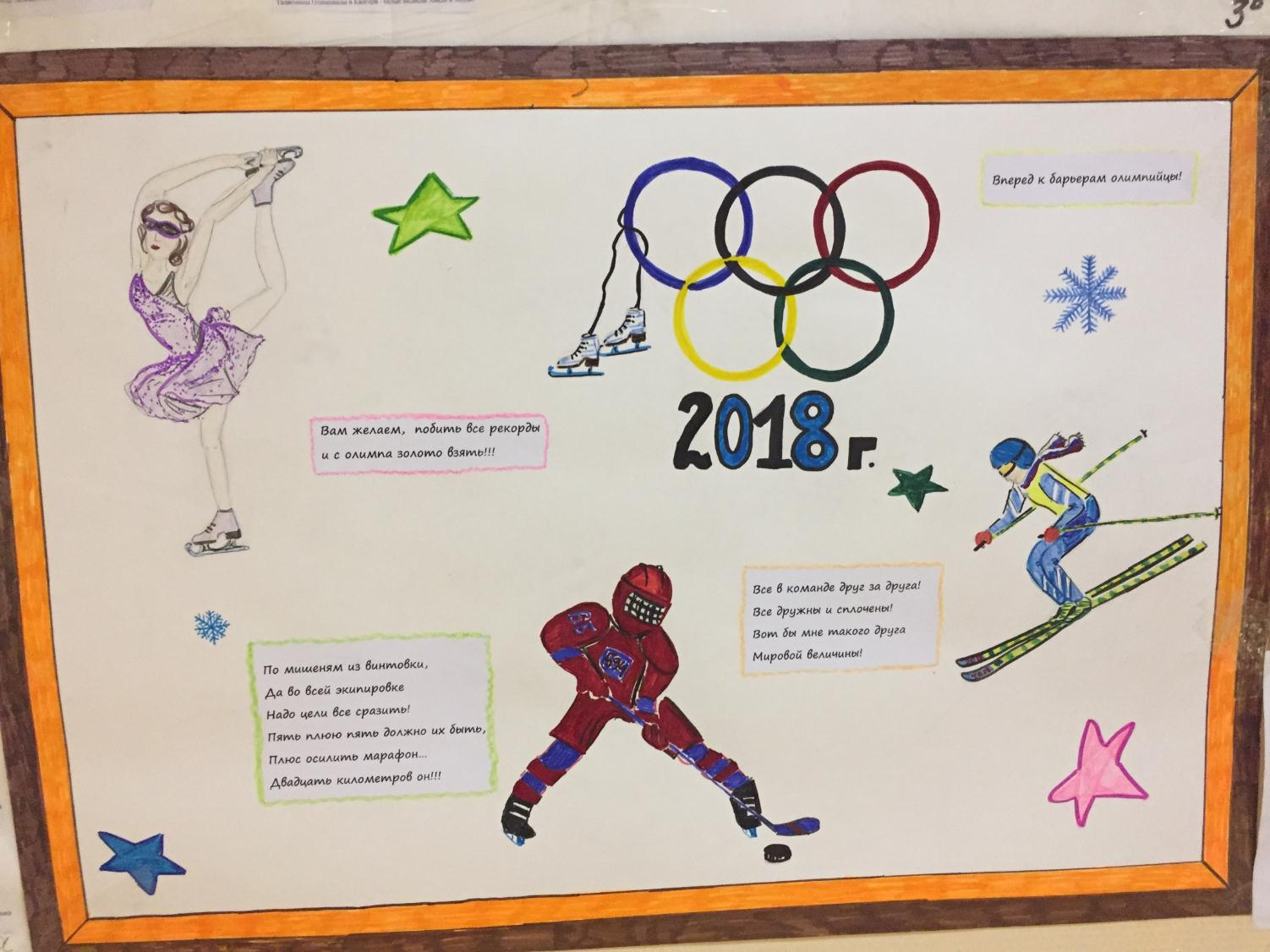 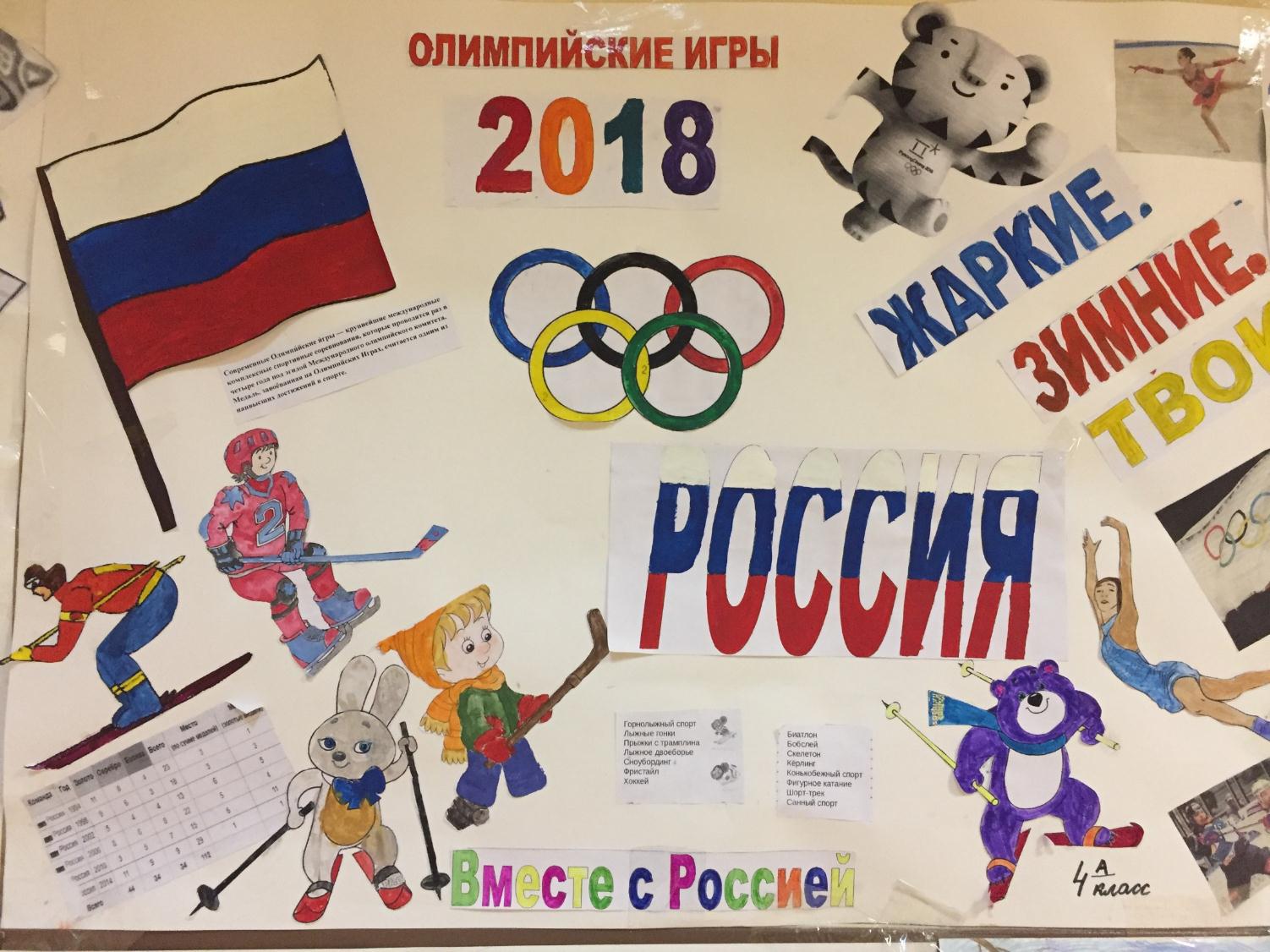 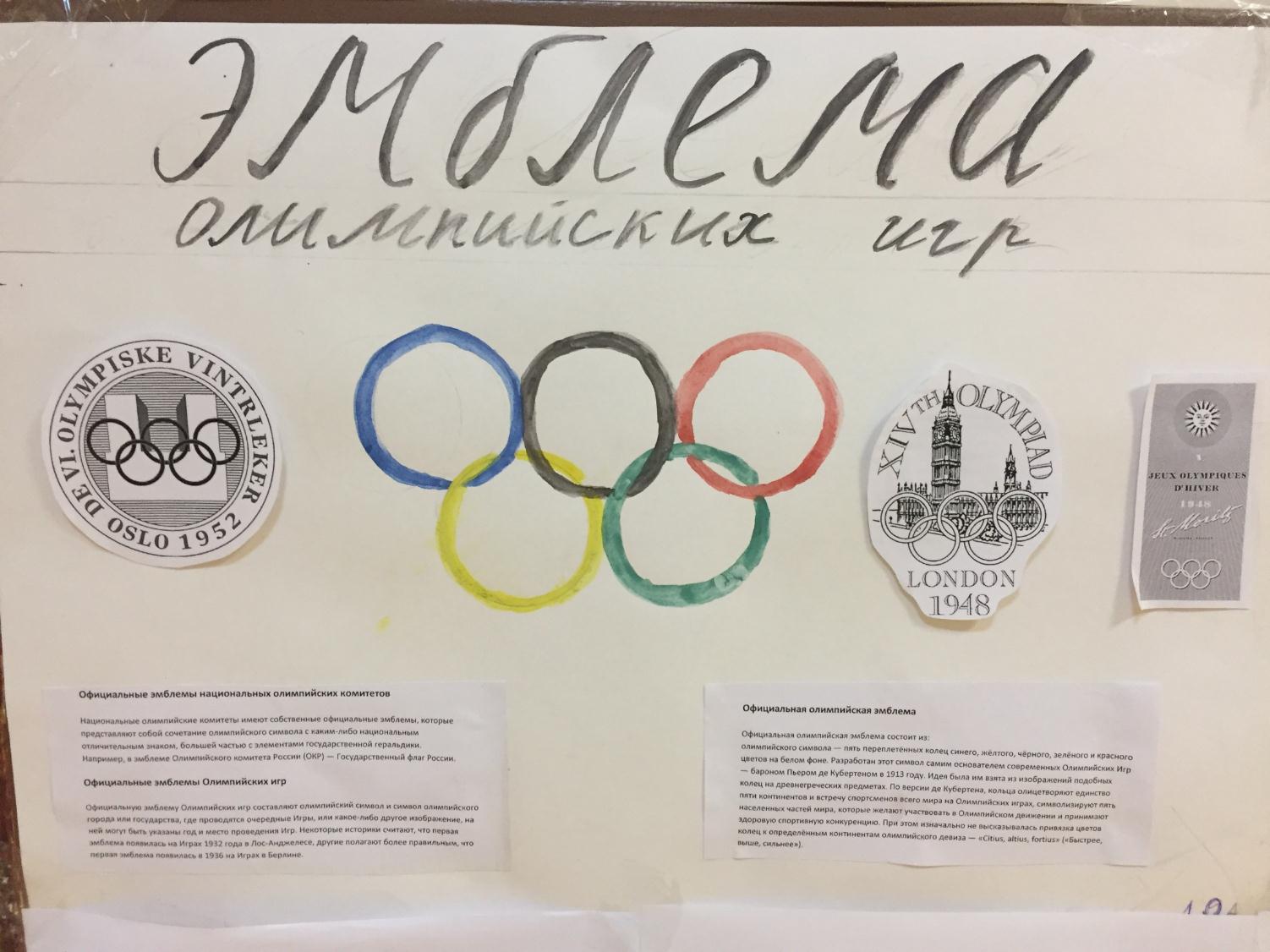 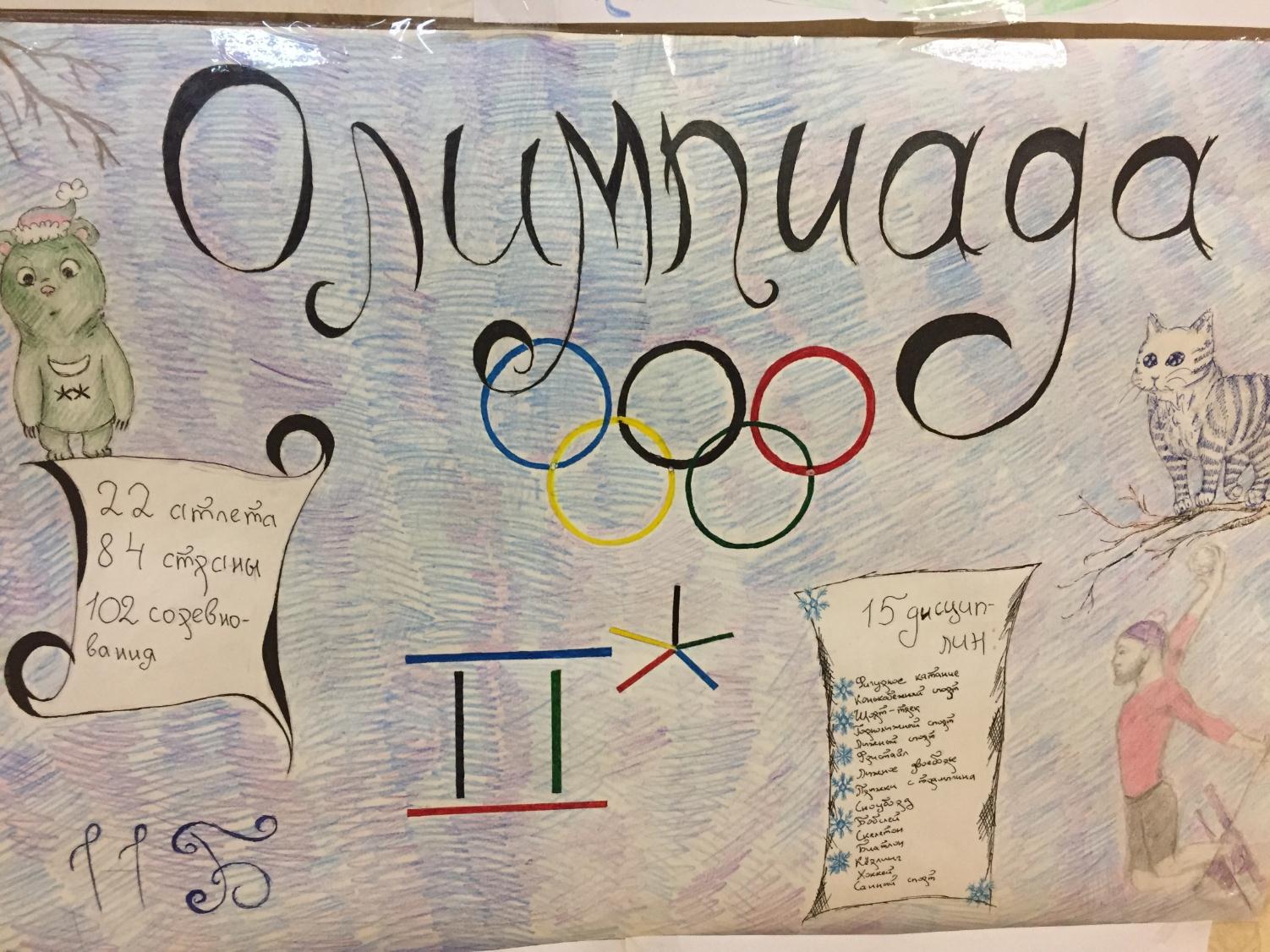 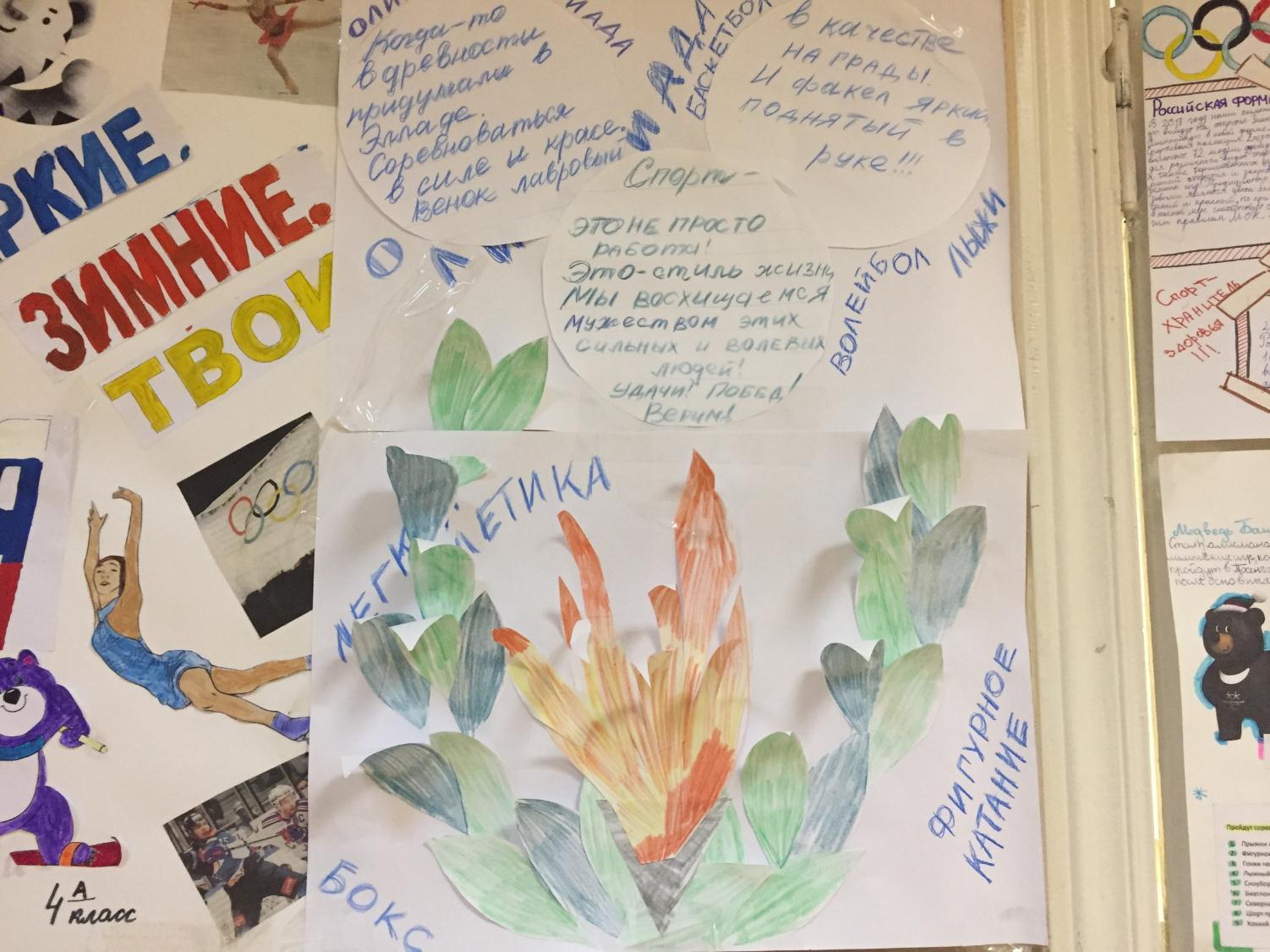 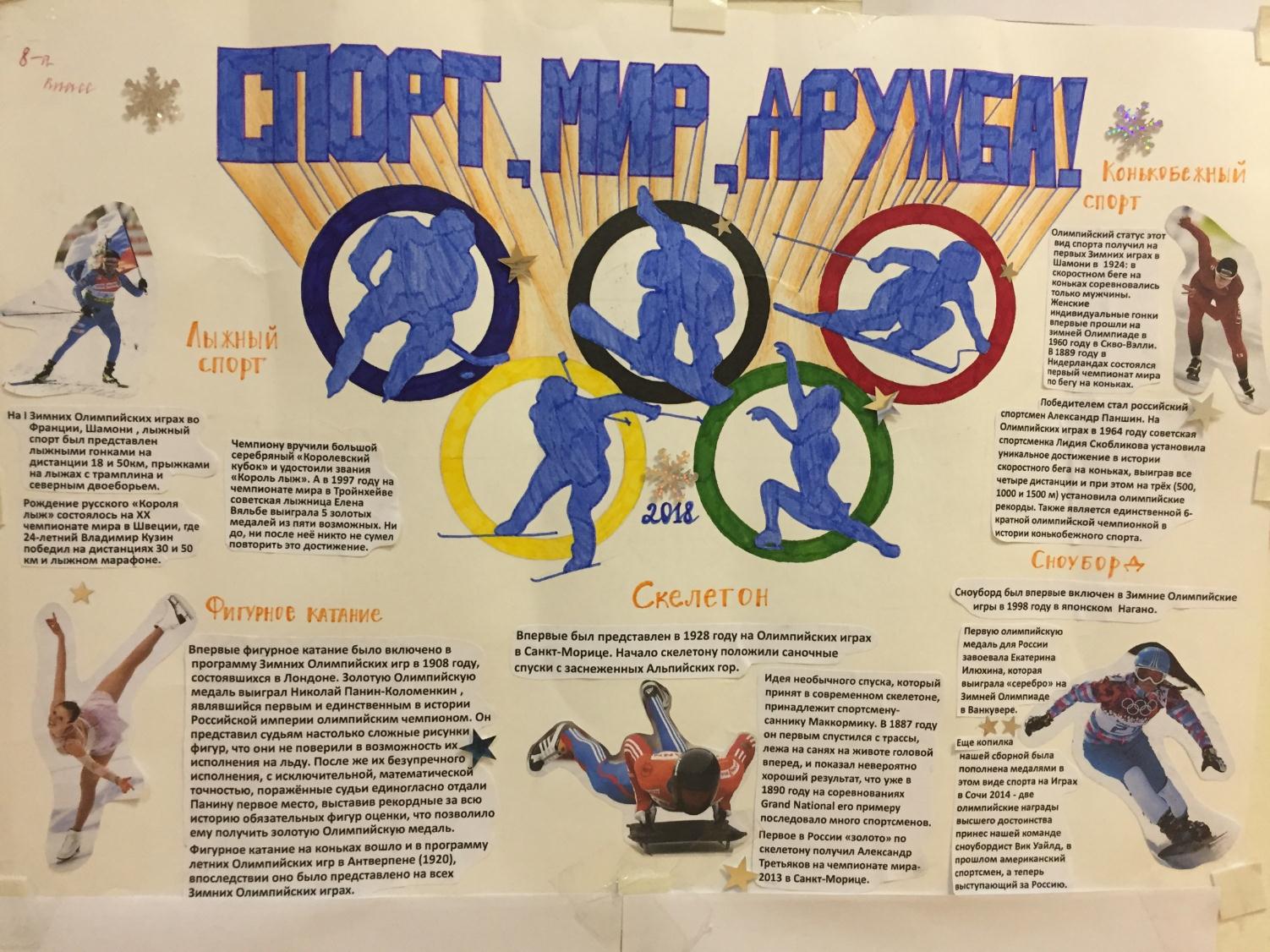 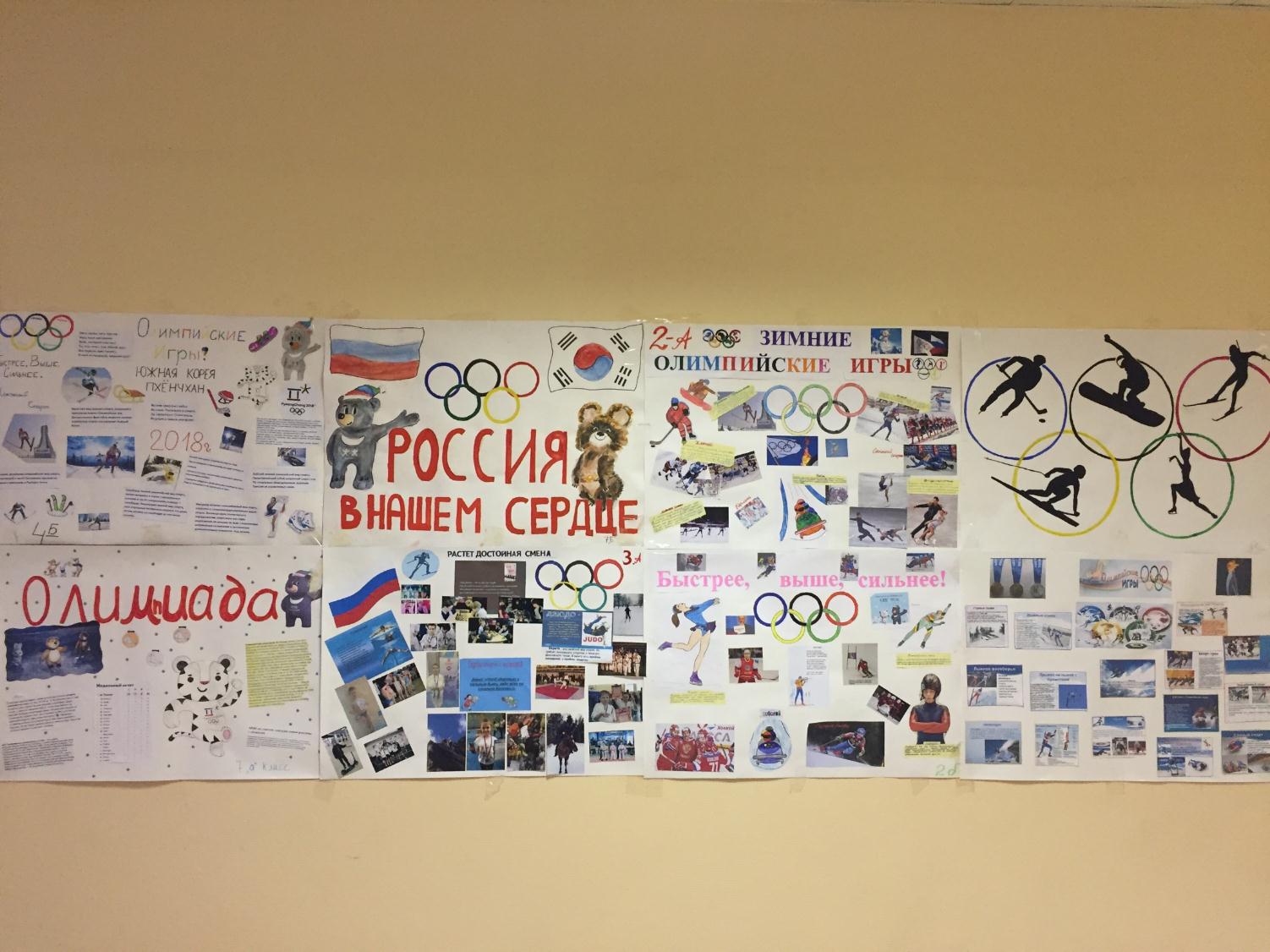